災害時要配慮者の支援構築
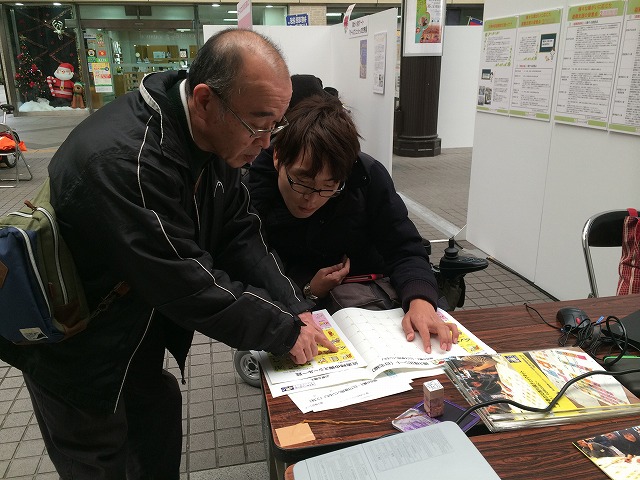 別府市企画部政策推進課　村野　淳子
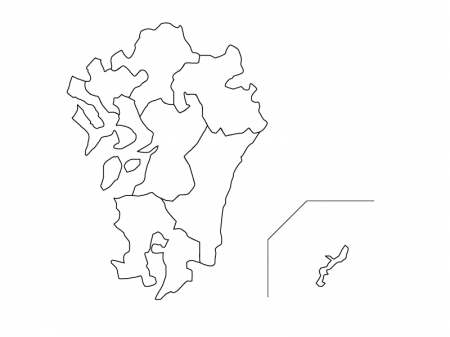 大分県はここです。
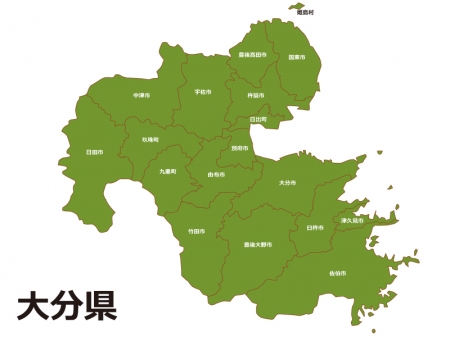 別府市
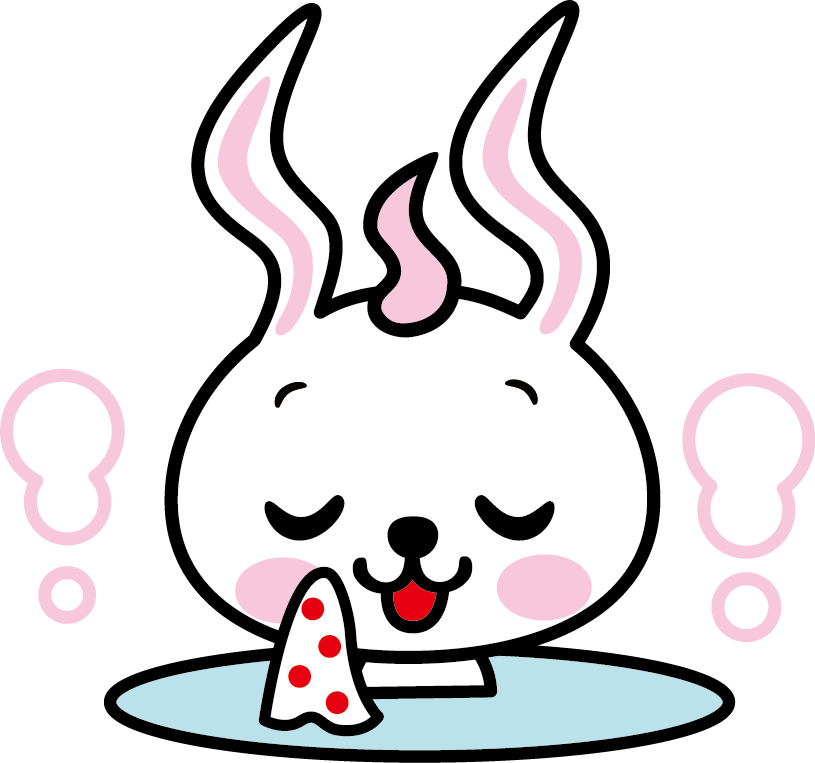 2
活動の進め方（電動車いす利用者　一人暮らし）
　　　　　　　　　　　　　　　　　　　　　　　　201６/1/８　政策推進課　村野　淳子
 　①地域で活動する組織の洗い出し（仮例）
　　・自治会長・民生児童委員・福祉協力員・消防団・婦人会・包括・老人会
　　・社協・施設・NPO法人・病院・警察・まちづくり協議会・消防署・商工会
　　・サロン　
　②上記組織の活動エリアの確認
　③各組織の把握項目内容の確認
　④災害時要配慮者について必要な支援
　　・平常時・避難準備情報・発災時・避難時・避難所にて・その後
　⑤行政や地域組織との役割分担の確認
　⑥地域での活動者について
　⑦訓練の開催→訓練後の検証→訓練→検証
 ⑧多様な団体との連携、役割分担の確認
　⑨災害の種類、発生時間、季節等により
要配慮者の状況や支援者の状況が変化することの確認
　　　・水害・地震・火災・津波・雪害
　　　・昼・夜・平日・祝祭日
　　　・春・夏・秋・冬
　⑩担当の要配慮者は、避難の優先順位をつける（民生委員さん等と相談）
　　　（ランク付け…多課協働）
　　　A…一人で移動できない（５、６人支援者）
　　　B…付き添いがいれば移動できる
　　　C…一人で移動できる
3
災害時要配慮者支援構築について（整理）　　　　　平成２８年２月１９日（金）
 
　これまでの活動
　○ヒアリング終了
　　・当人（電動車いす利用者）
　　・A事業所　B事業所　C事業所（ヘルパー派遣）
　　・斡旋不動産
　　・自治会長
　　・消防団
　　・民生児童委員
　　・最寄交番
　　・生活支援相談員
　　・消防署
　　・別府市身障協　副会長
　　　○庁内説明
　　　　・社会福祉課…民生児童委員さんへ
　　　　・障害福祉課
　　　　・自治振興課…自治委員（自治会長）さんへ
　　　　・危機管理課…警察・消防・消防団へ
 　　　○総合計画審議会…今後の政策へ
 　　　○会議
　　・生活相談支援員とヘルパー派遣３事業所との支援内容検討会議
 　今後の予定
　　・第２回生活相談支援員とヘルパー派遣３事業所との支援内容検討会議
4
5
仕組みづくりの担い手（組織）育成（認識）
　　　・対象別ニーズキャッチ（障がい種別・高齢・こども…）
　　　・エリア別ニーズキャッチ（１４５自地会・１７地区）
　　　・被災者生活相談窓口（窓口一本化）
　　　・専門支援（医療・保健・介護・栄養…）
　　　・災害ボランティアセンター（片付け・寄り添い…）

仕組みづくりに必要な知識習得
　①被災者生活相談窓口
　　　・被災者生活相談窓口でのコーディネート
　　　　　アセスメント（地域診断）・つなぐ・個別支援
　　　・多様な団体の活動内容認識
　②ニーズキャッチ
　　　・対象別情報の収集能力
　　　・エリア別情報収集能力
　③災害ボランティアセンター
　　　・市内ボラ活動情報収集能力
　　　・外部ボラ活動情報収集能力

平常時と災害時の活動意識
7
「いつ」「なにを」「だれが」…とるべき行動や行動時間、各組織の役割を細部に亘って協議決定
安心して安全に
暮らし続けられる
地域づくりと人づくり
8
平成２８年１月末日現在　
　大分市人口…４７９，１５５人
　別府市人口…１２０，５４７人

南海トラフ巨大地震被害想定（死者　冬１８時）
　大分市……５，１８５人
　佐伯市……８，５８４人
　臼杵市……３，９７０人
　津久見市…１，９５７人

　別府市……１，２８９人


★大分市と別府市は寸断される
　大分県北部市町村との広域連携
　大分県外との広域連携
　　↓
　障がい者の受け入れ
　被災地ではない場所での生活
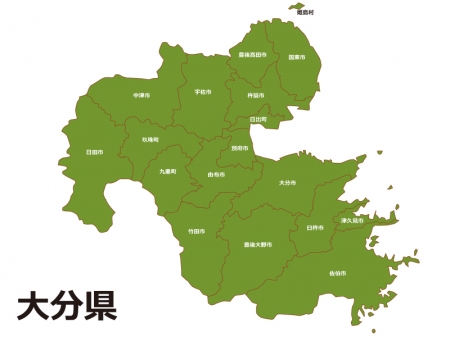 9
別府市から大分県内へ
全国の要配慮者の仕組みが進むことを願って
亡くなった多くの命に報いるため
生かされている者の責務を果たす
10